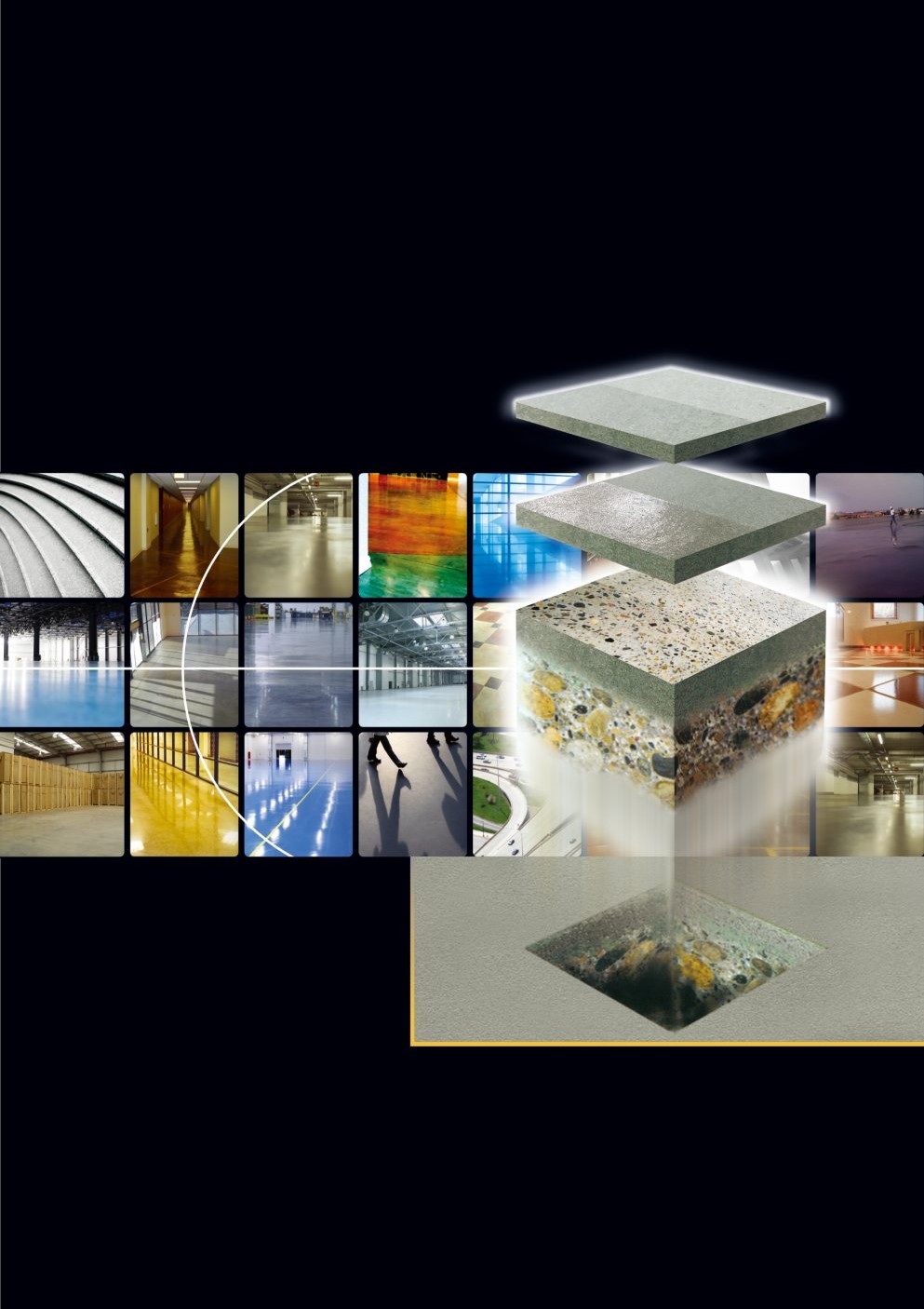 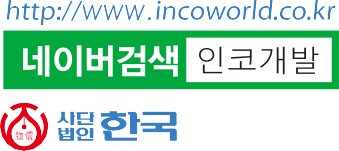 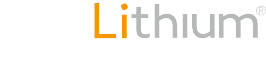 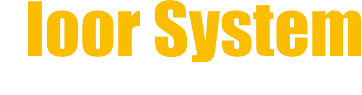 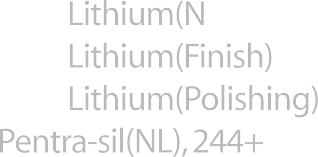 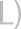 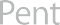 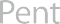 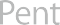 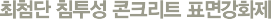 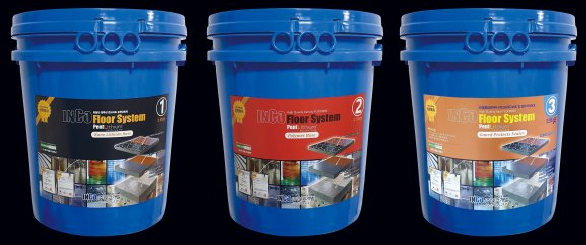 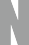 Step 1
Step 2
Step 3
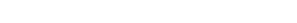 Polymer Base Sealer
Guard Protects Sealer
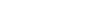 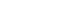 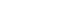 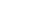 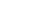 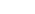 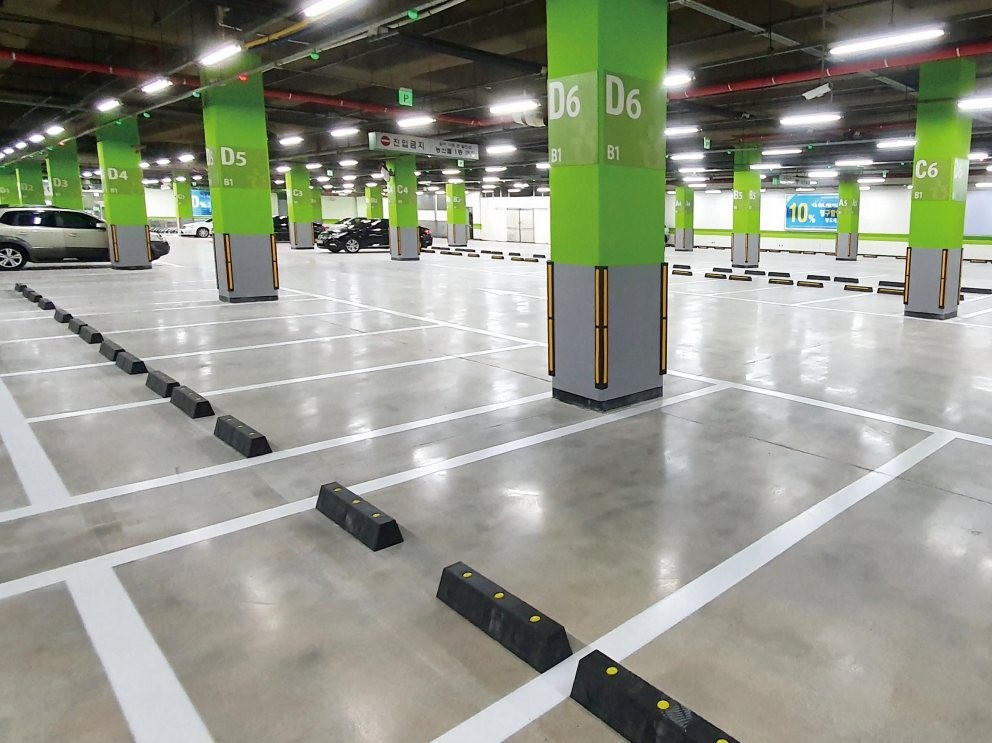 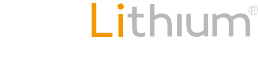 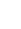 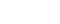 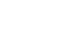 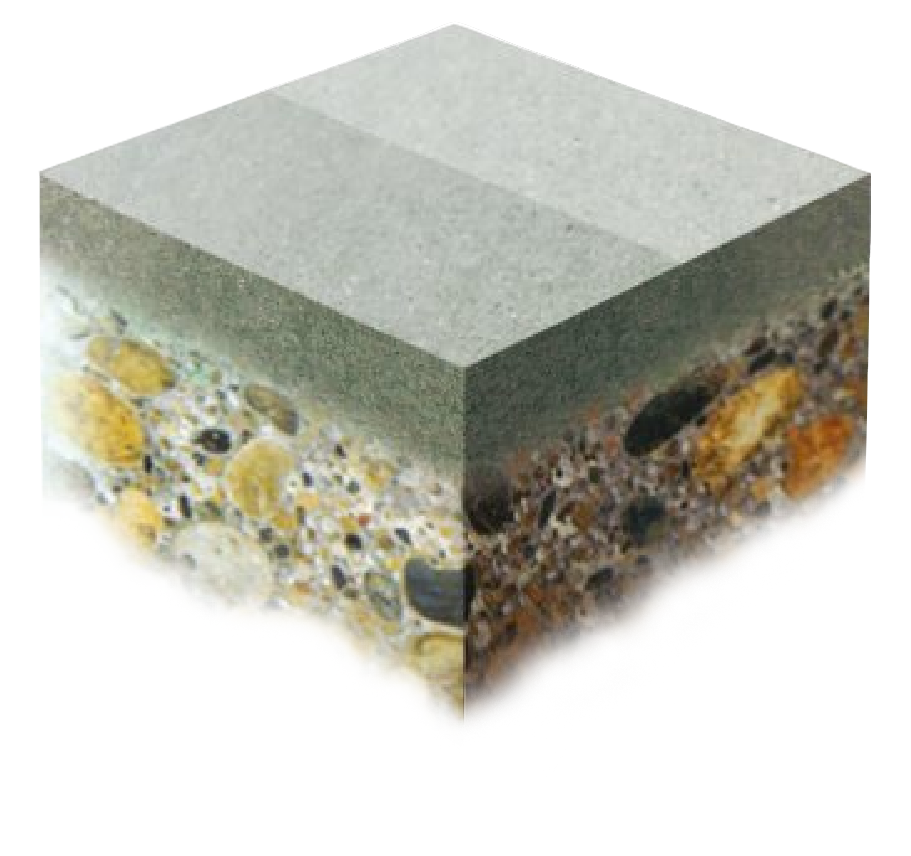 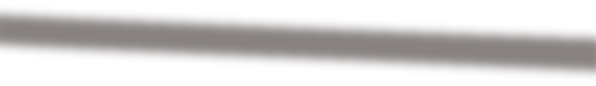 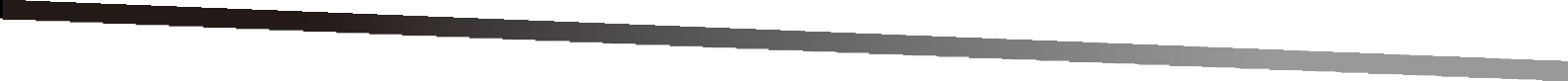 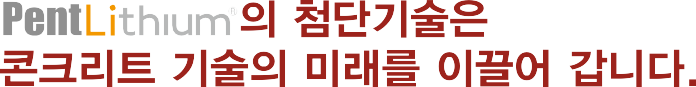 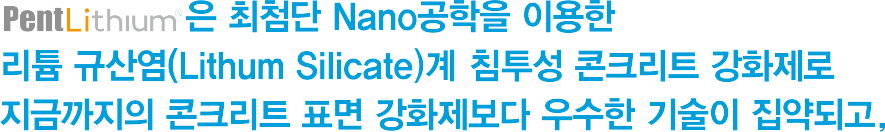 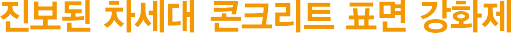 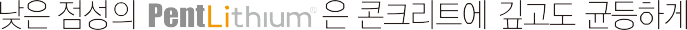 내마모성 시험성적서
미끄럼성 시험성적서(습윤)
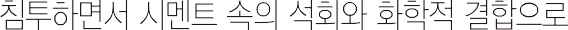 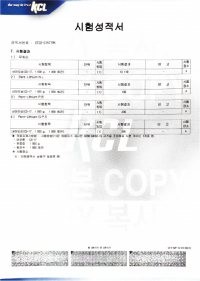 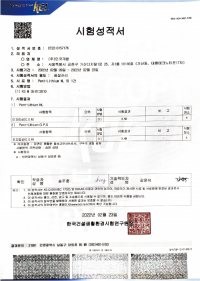 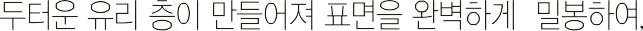 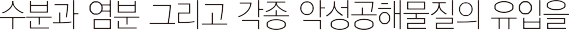 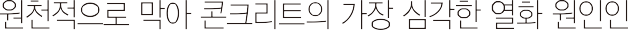 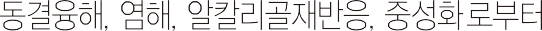 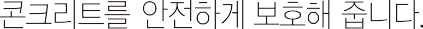 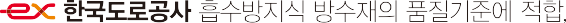 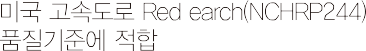 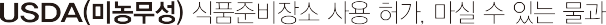 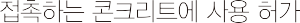 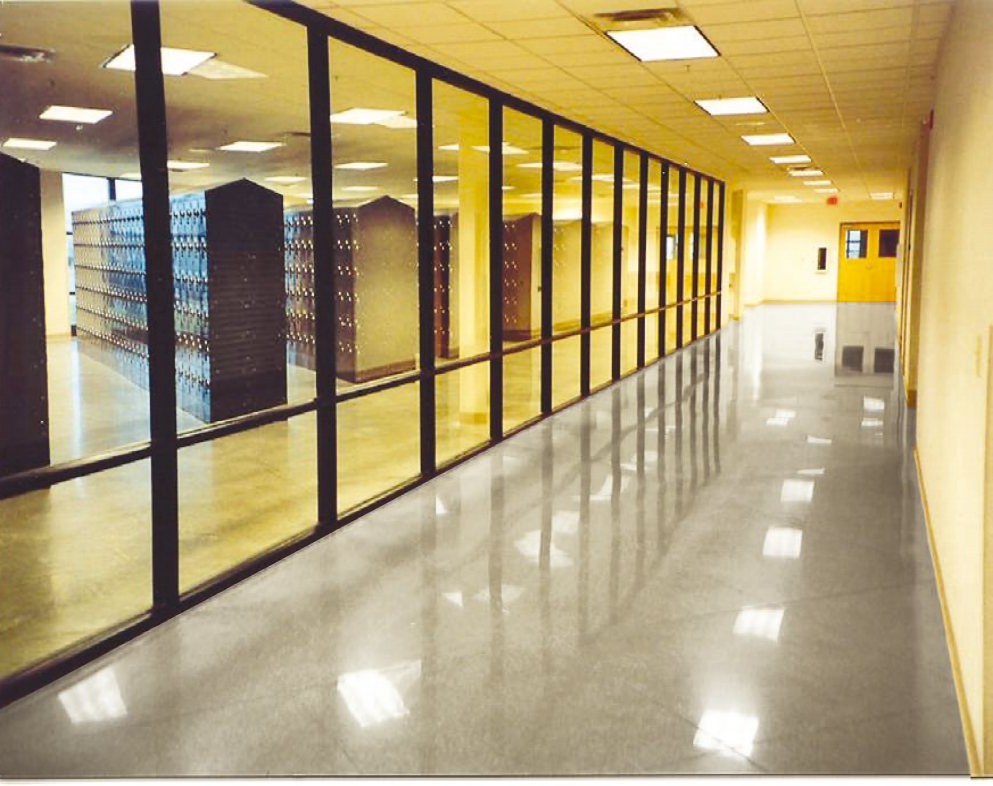 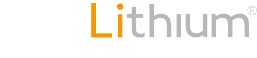 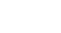 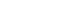 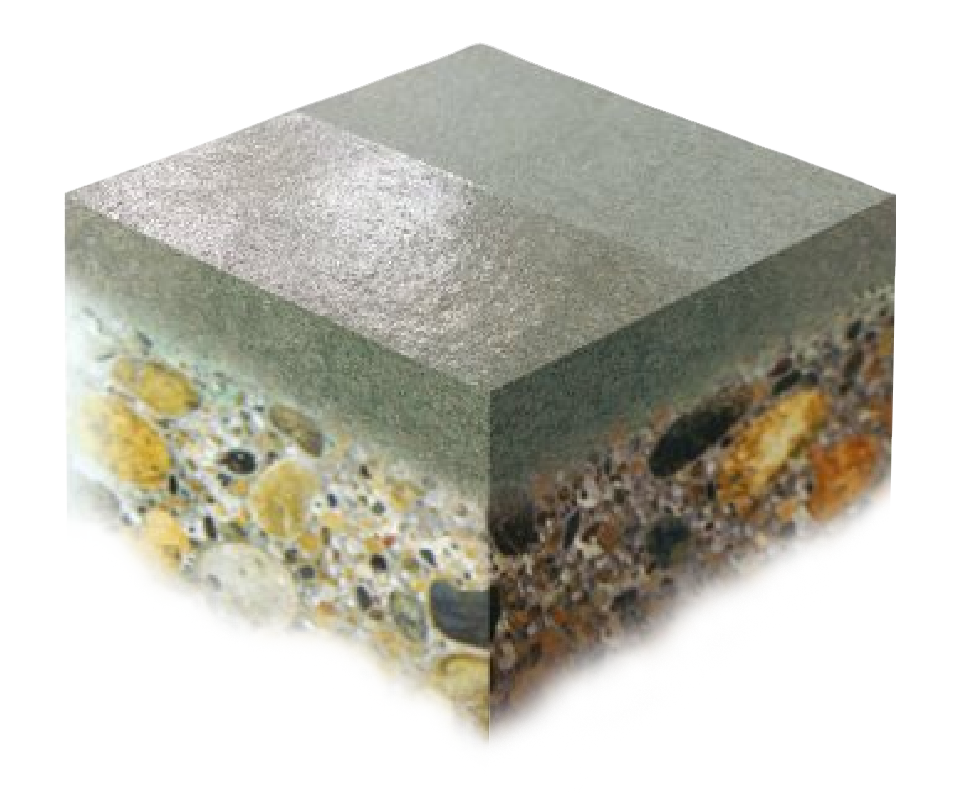 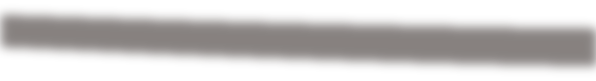 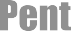 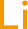 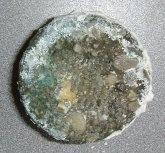 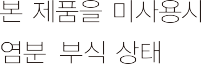 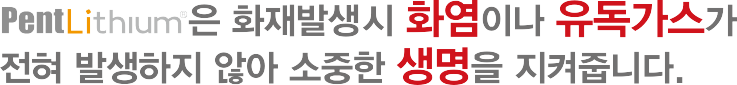 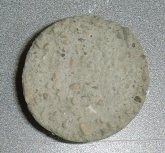 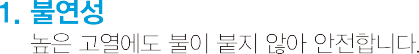 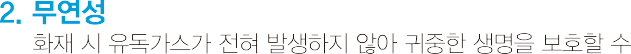 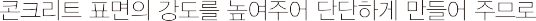 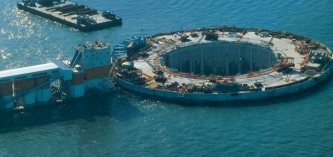 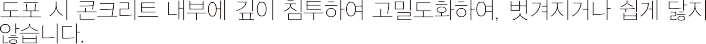 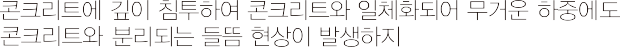 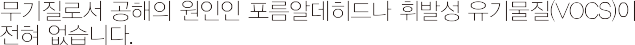 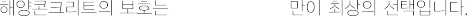 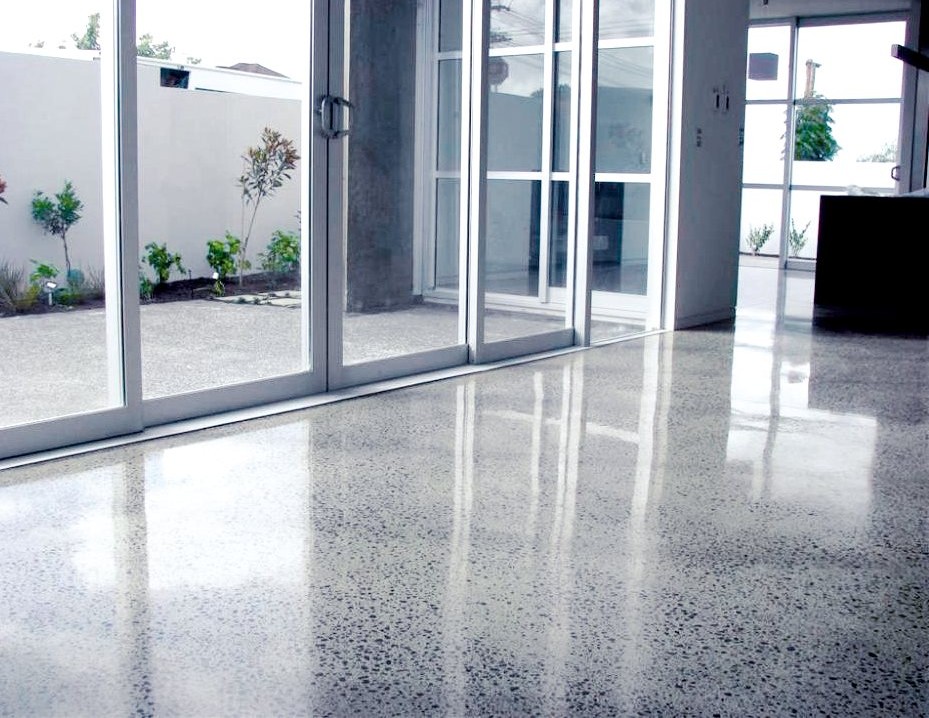 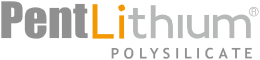 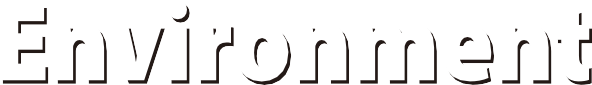 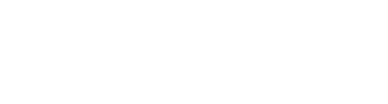 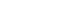 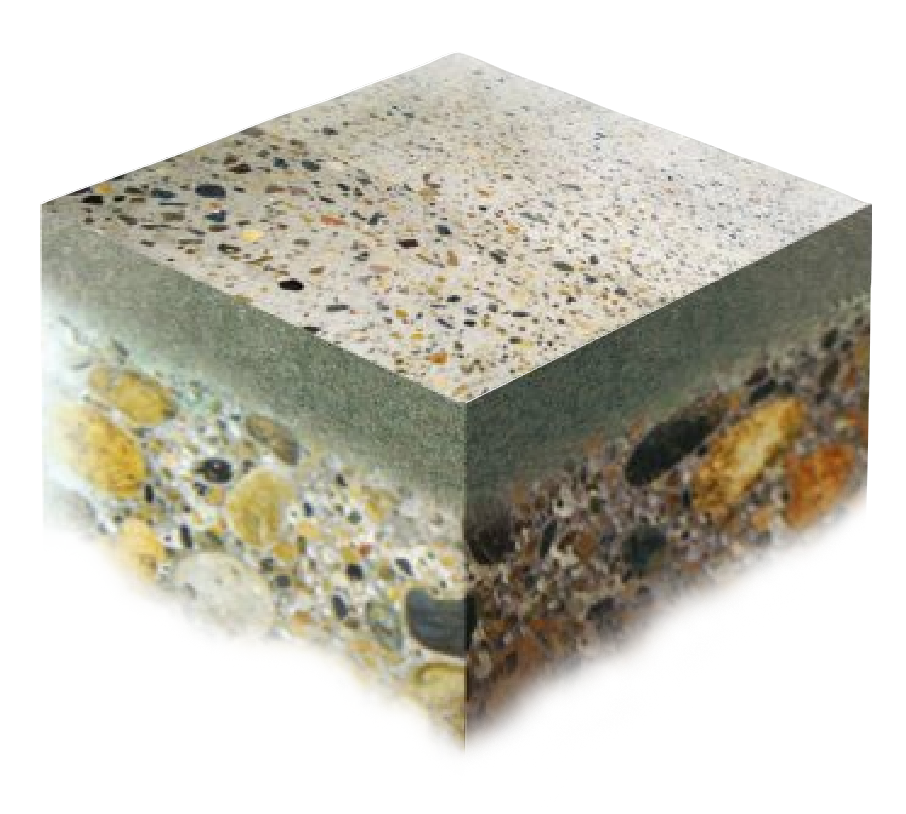 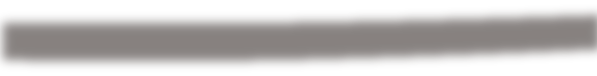 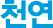 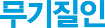 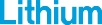 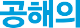 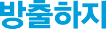 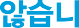 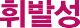 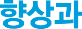 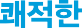 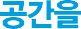 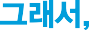 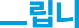 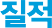 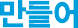 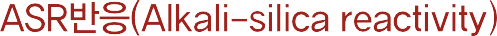 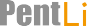 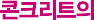 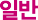 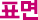 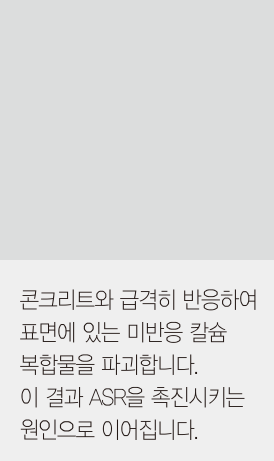 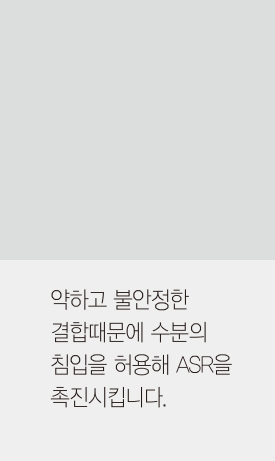 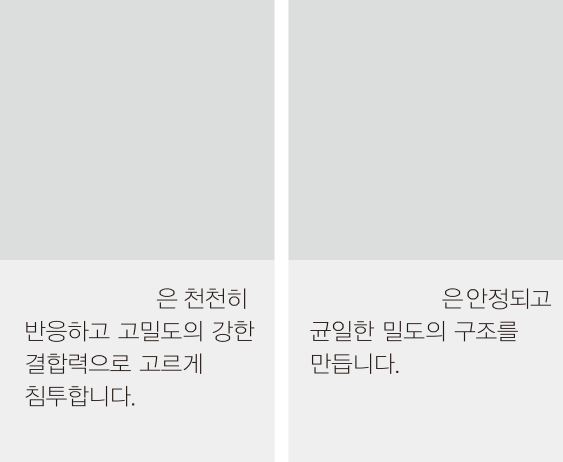 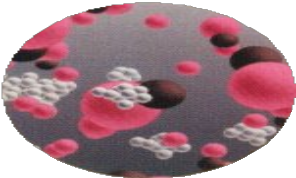 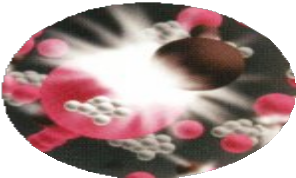 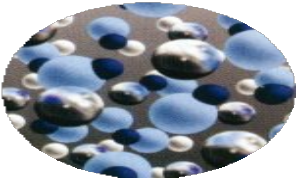 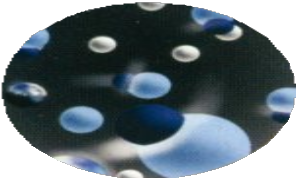 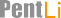 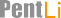 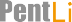 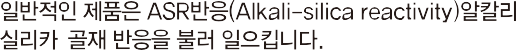 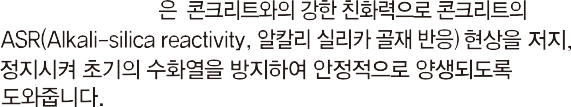 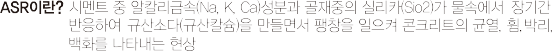 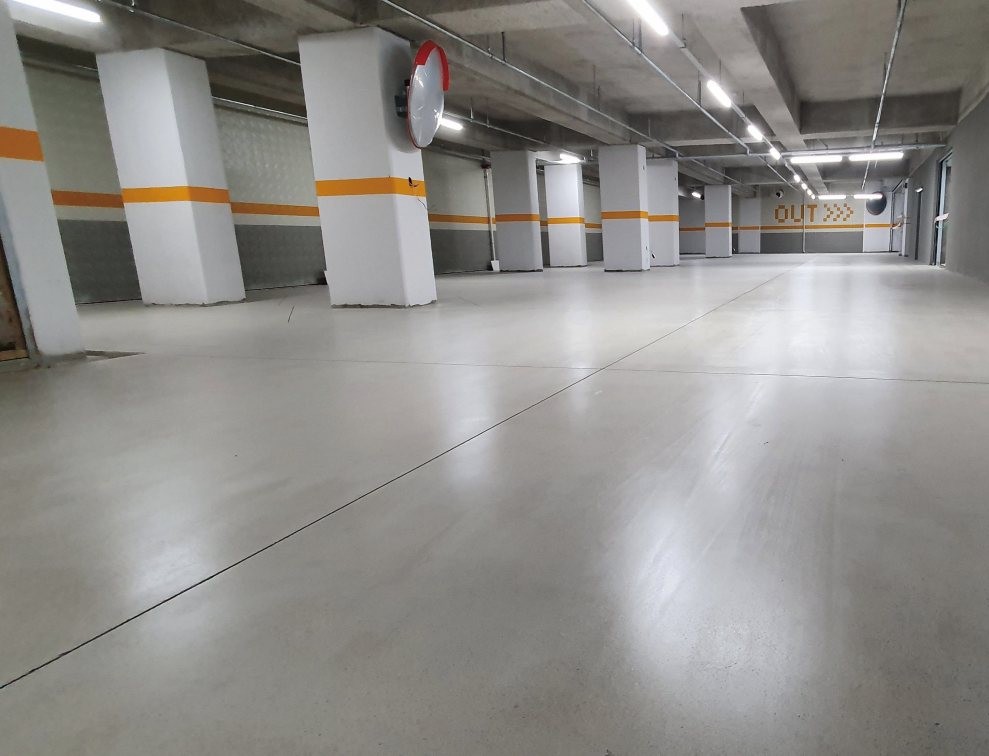 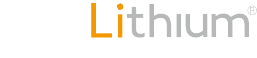 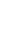 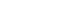 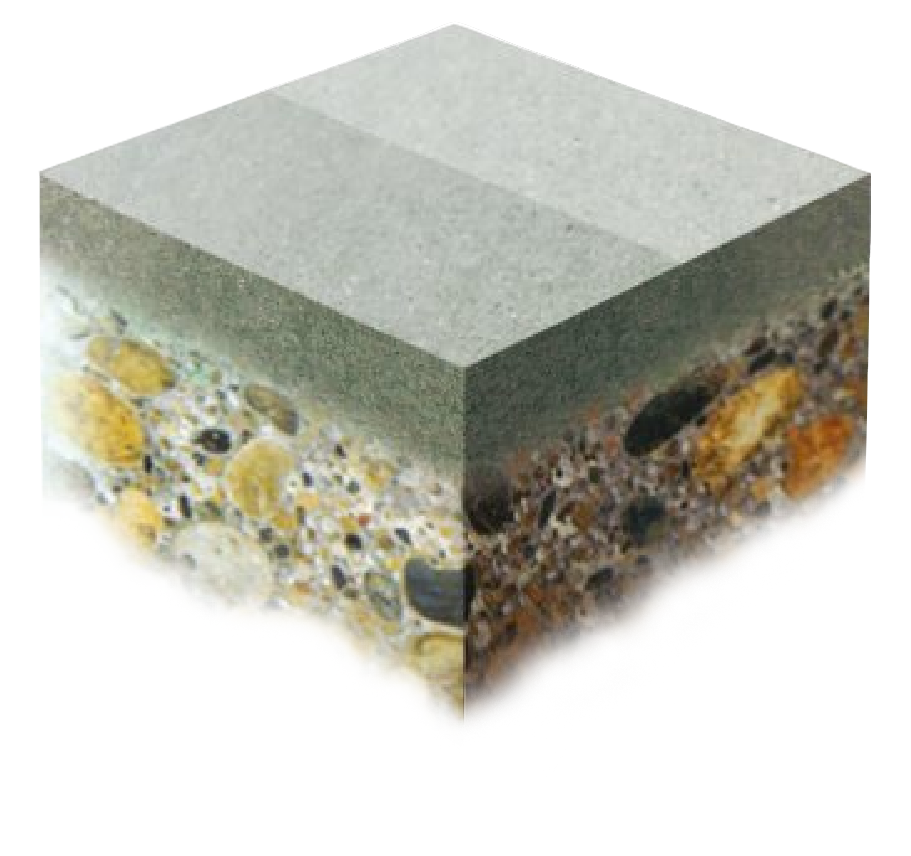 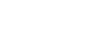 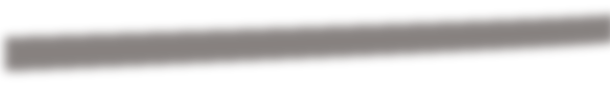 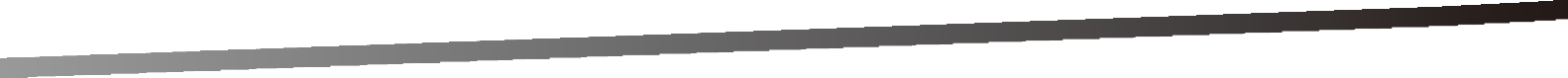 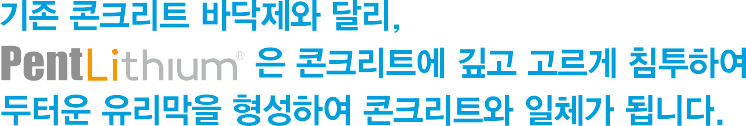 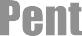 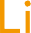 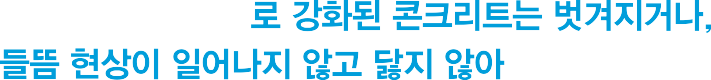 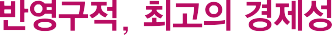 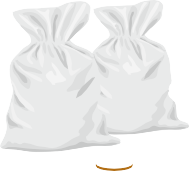 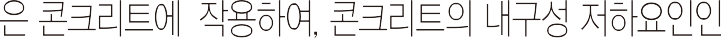 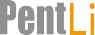 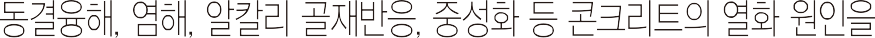 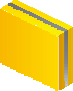 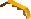 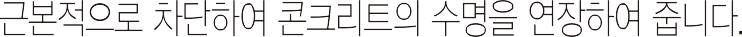 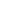 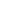 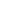 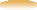 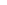 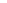 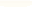 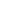 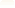 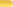 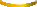 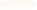 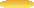 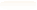 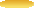 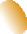 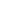 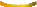 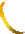 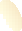 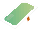 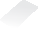 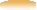 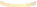 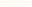 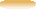 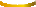 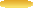 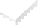 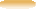 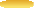 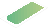 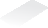 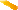 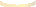 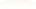 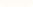 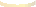 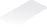 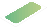 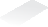 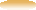 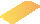 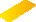 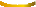 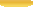 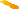 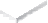 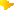 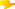 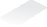 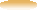 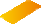 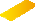 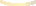 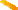 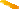 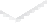 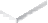 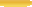 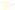 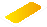 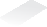 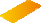 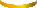 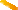 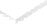 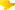 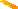 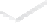 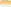 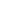 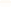 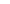 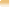 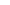 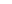 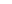 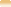 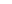 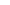 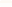 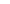 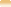 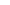 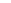 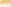 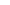 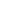 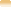 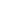 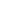 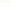 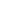 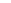 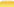 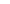 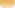 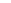 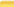 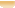 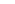 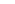 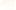 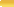 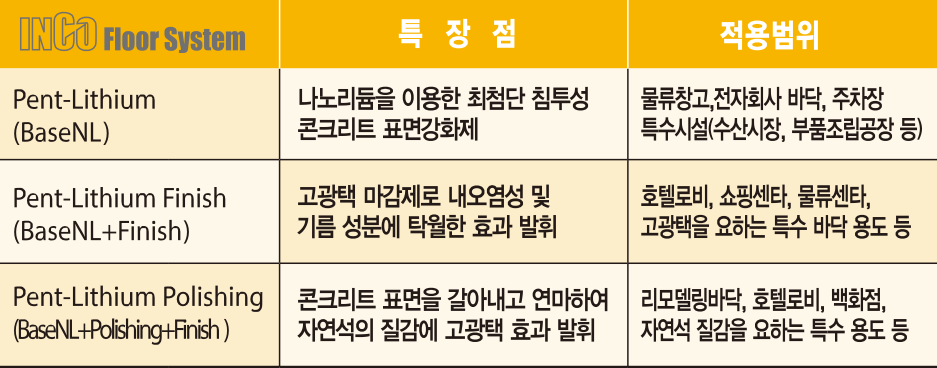 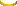 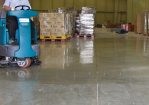 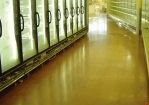 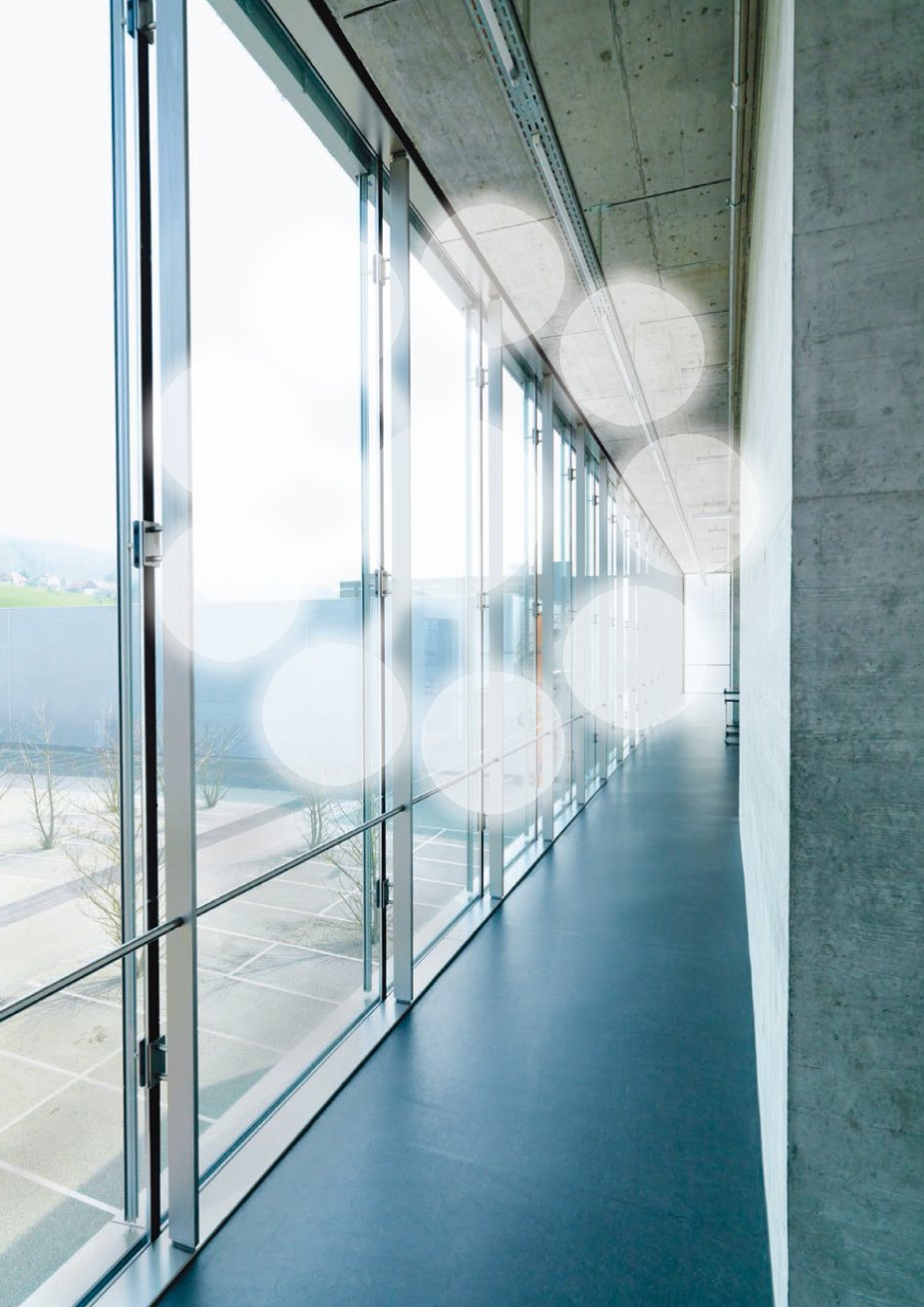 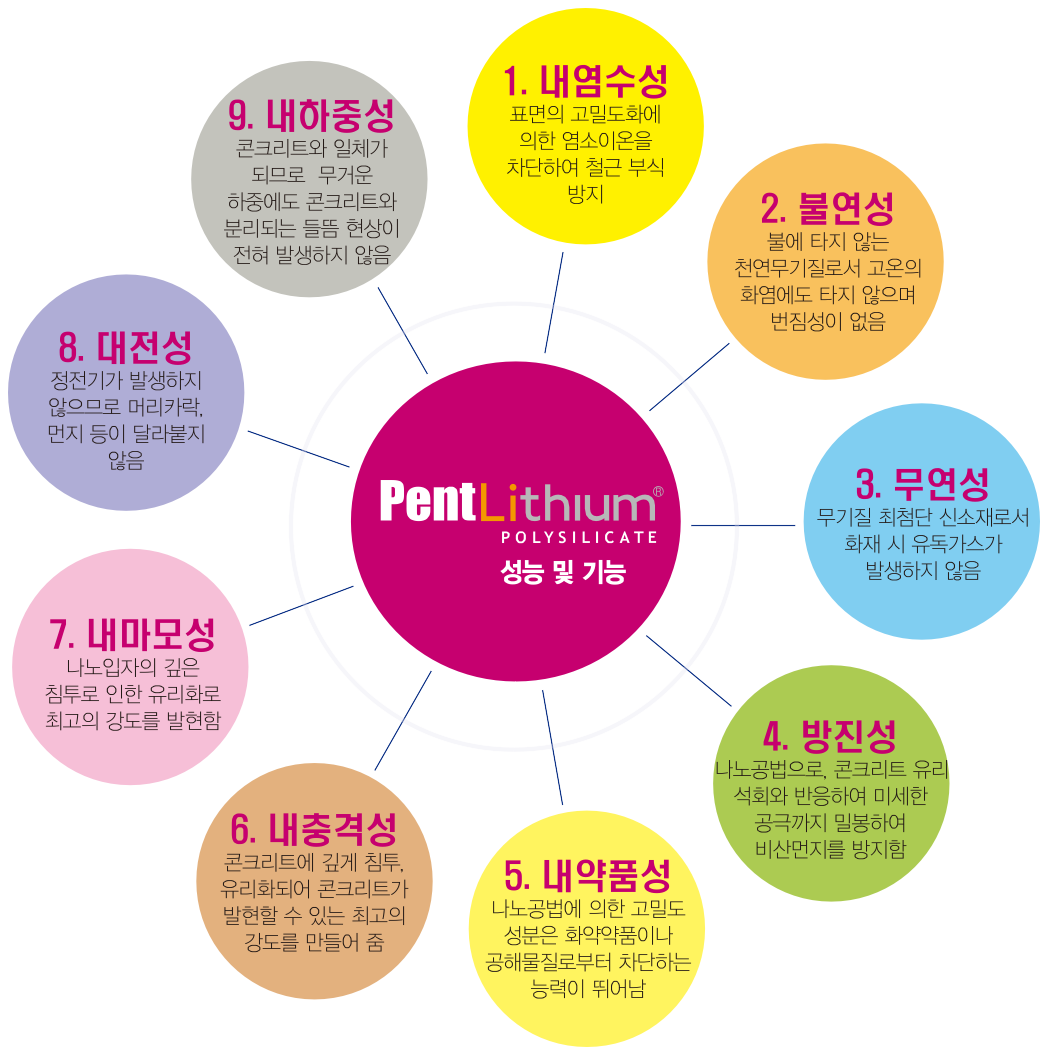 발명특허증
상표등록증
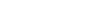 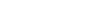 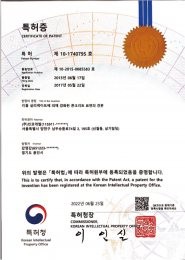 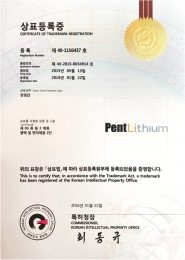 대한민국 발명특허획득
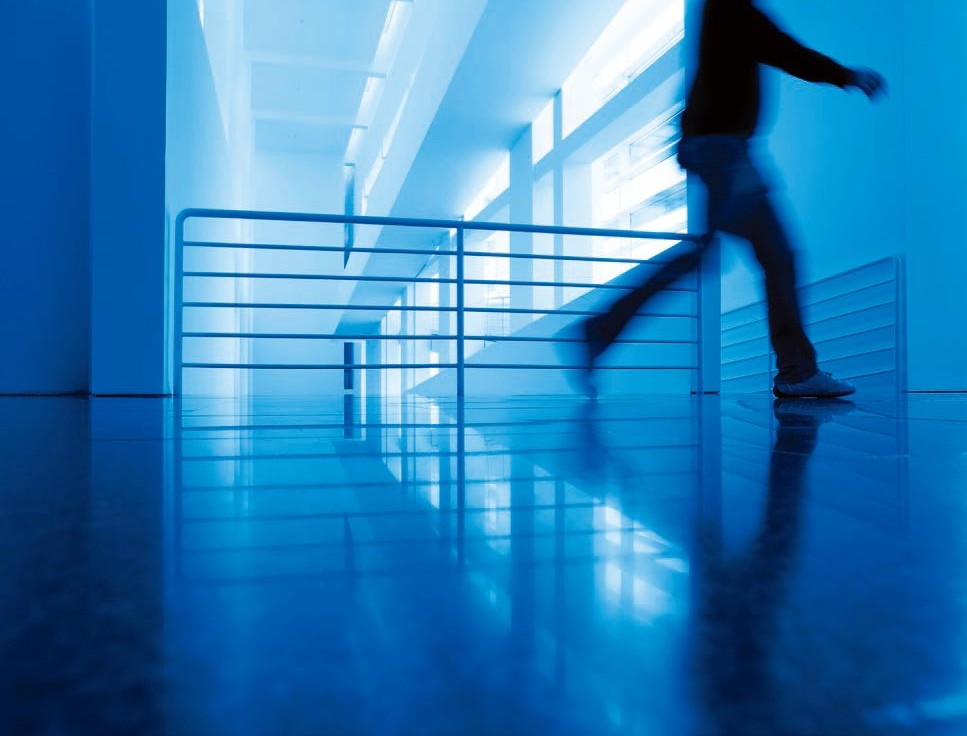 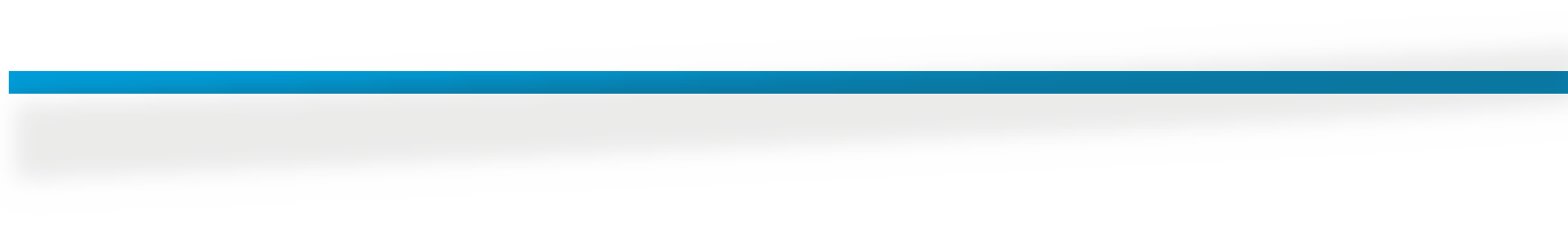 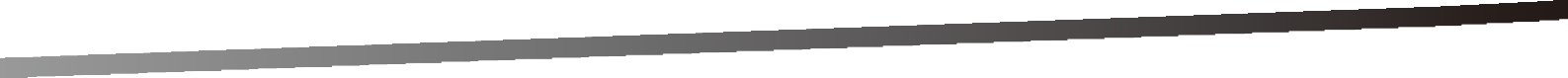 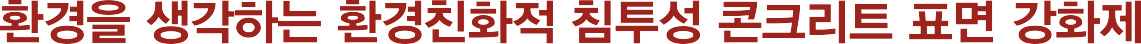 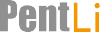 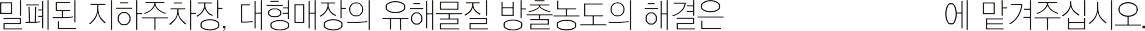 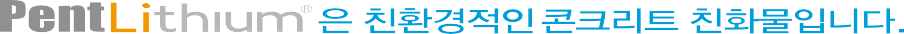 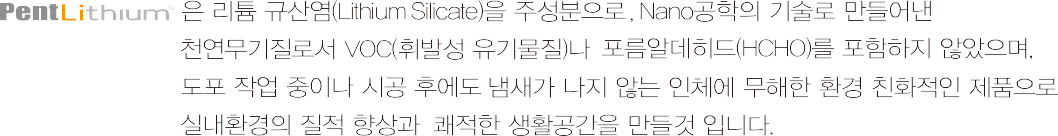 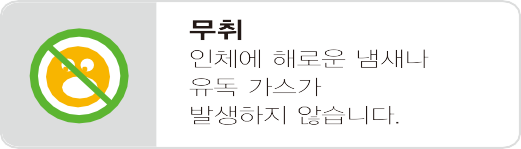 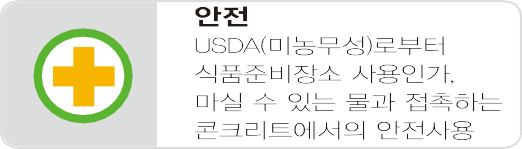 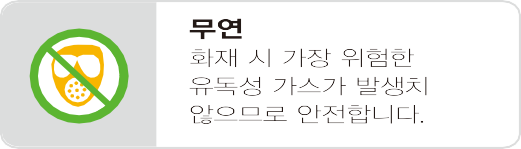 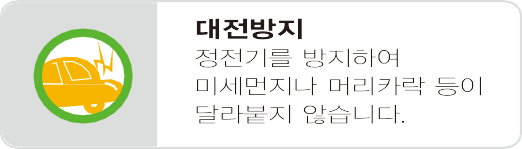 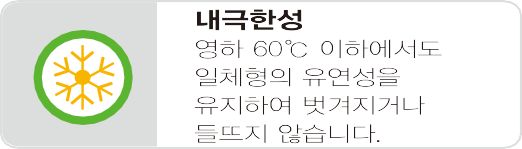 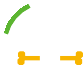 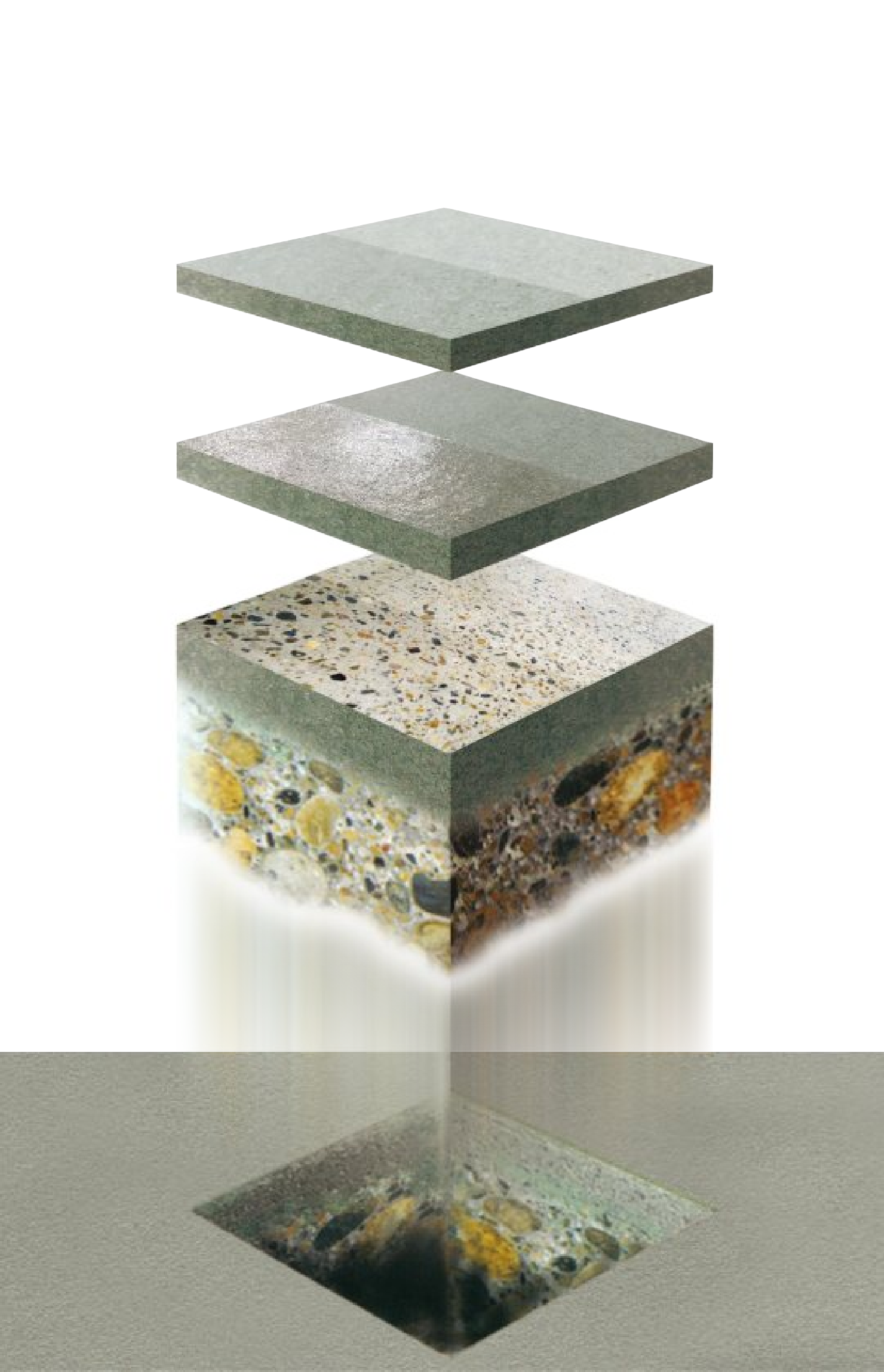 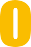 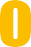 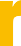 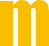 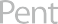 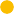 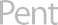 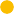 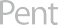 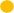 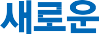 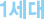 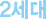 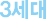 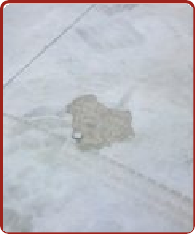 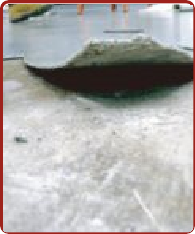 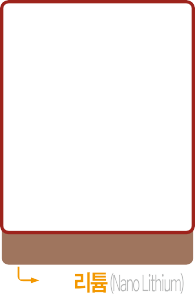 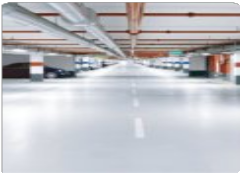 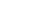 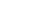 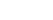 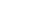 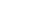 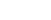 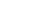 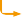 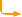 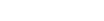 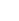 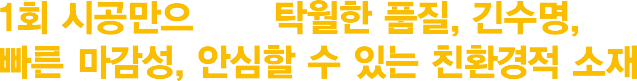 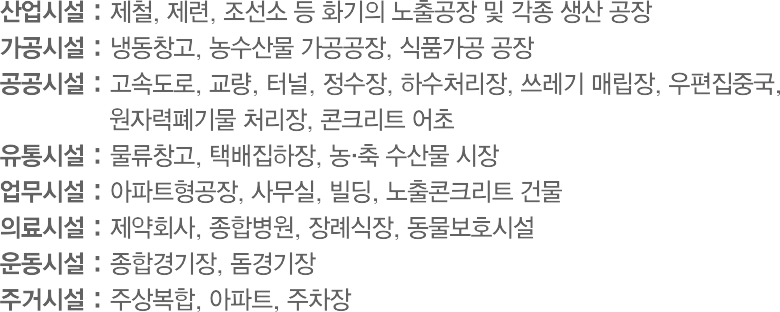 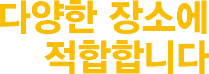 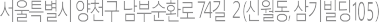 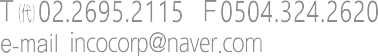